Tro og videnskab!
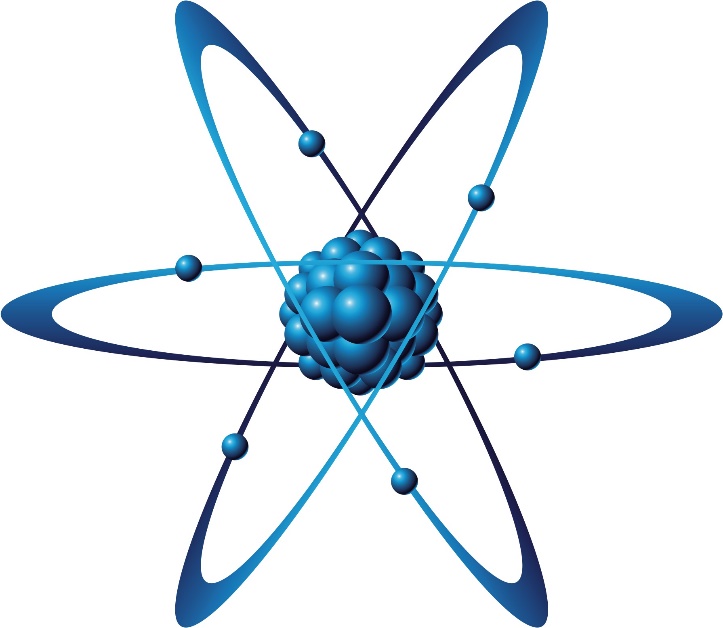 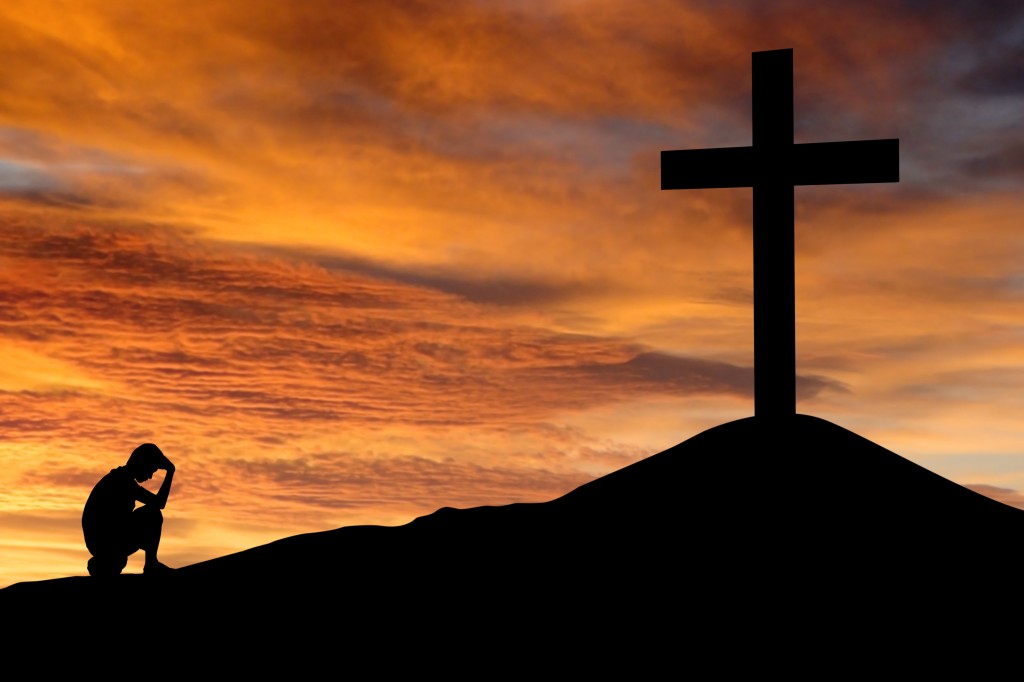 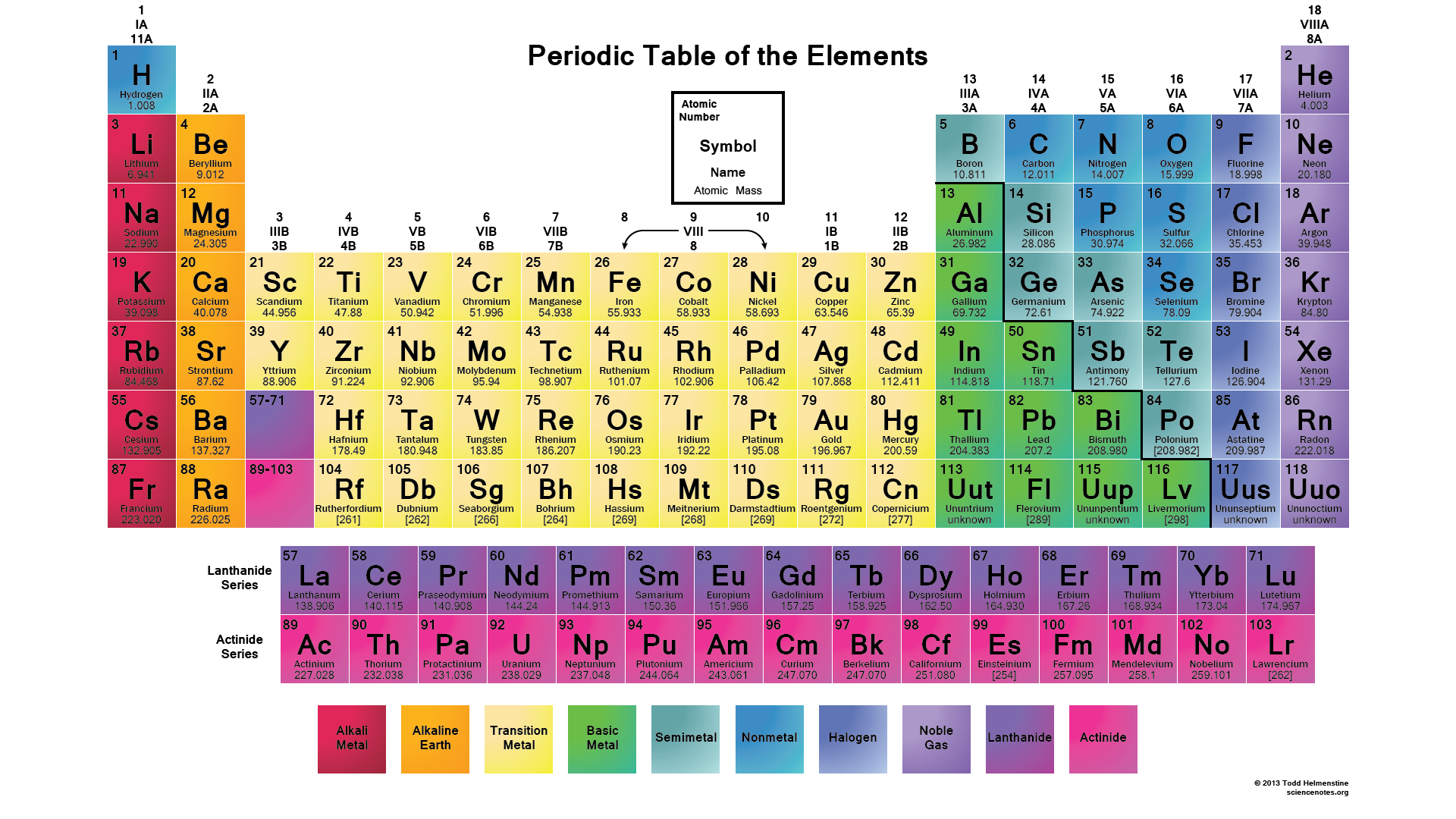 Sådan troede man verden så ud!Læs 1.mos kap.1
Videnskabens verdensbillede i dag!
De første mennesker!Adam og Eva eller aber?
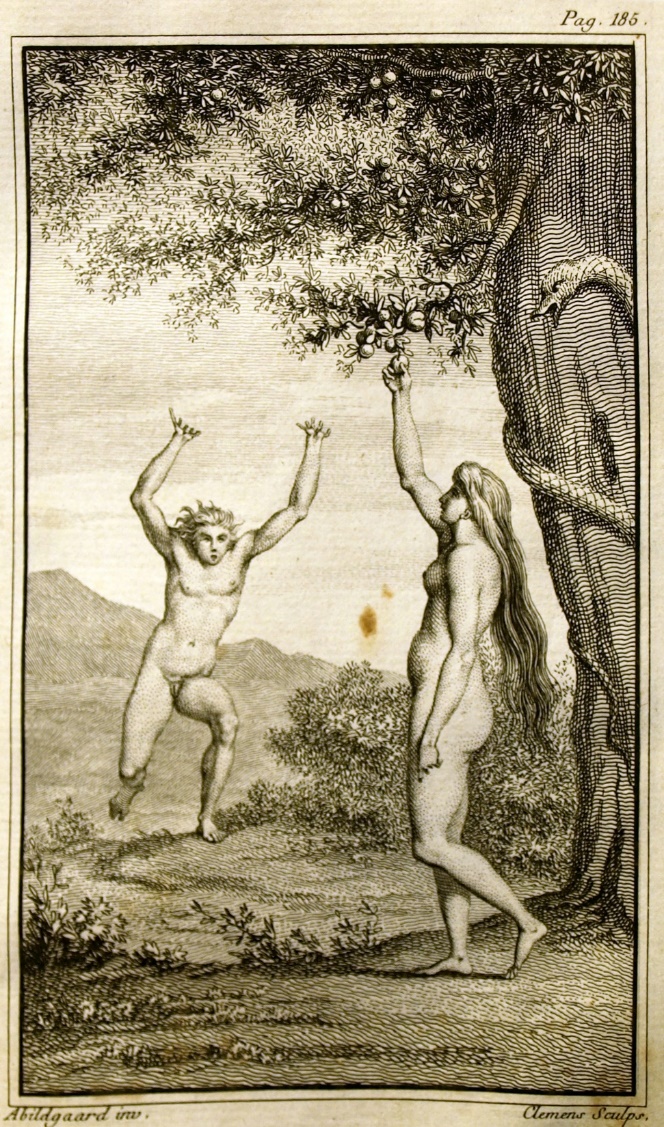 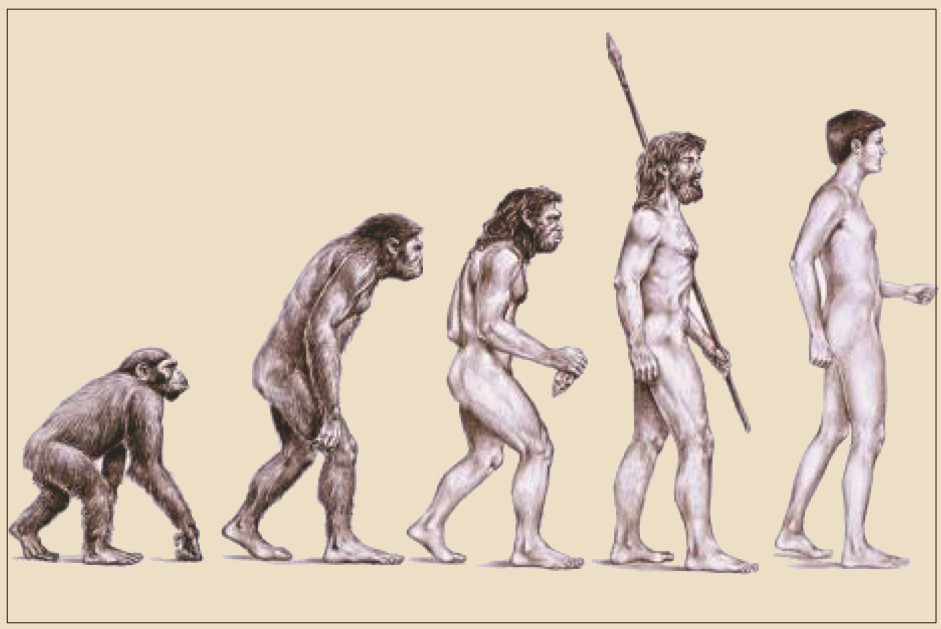 Hvem er bedst?
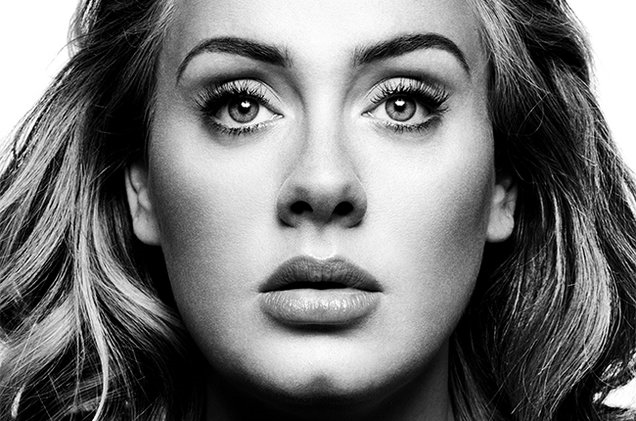 Hvem har ret!
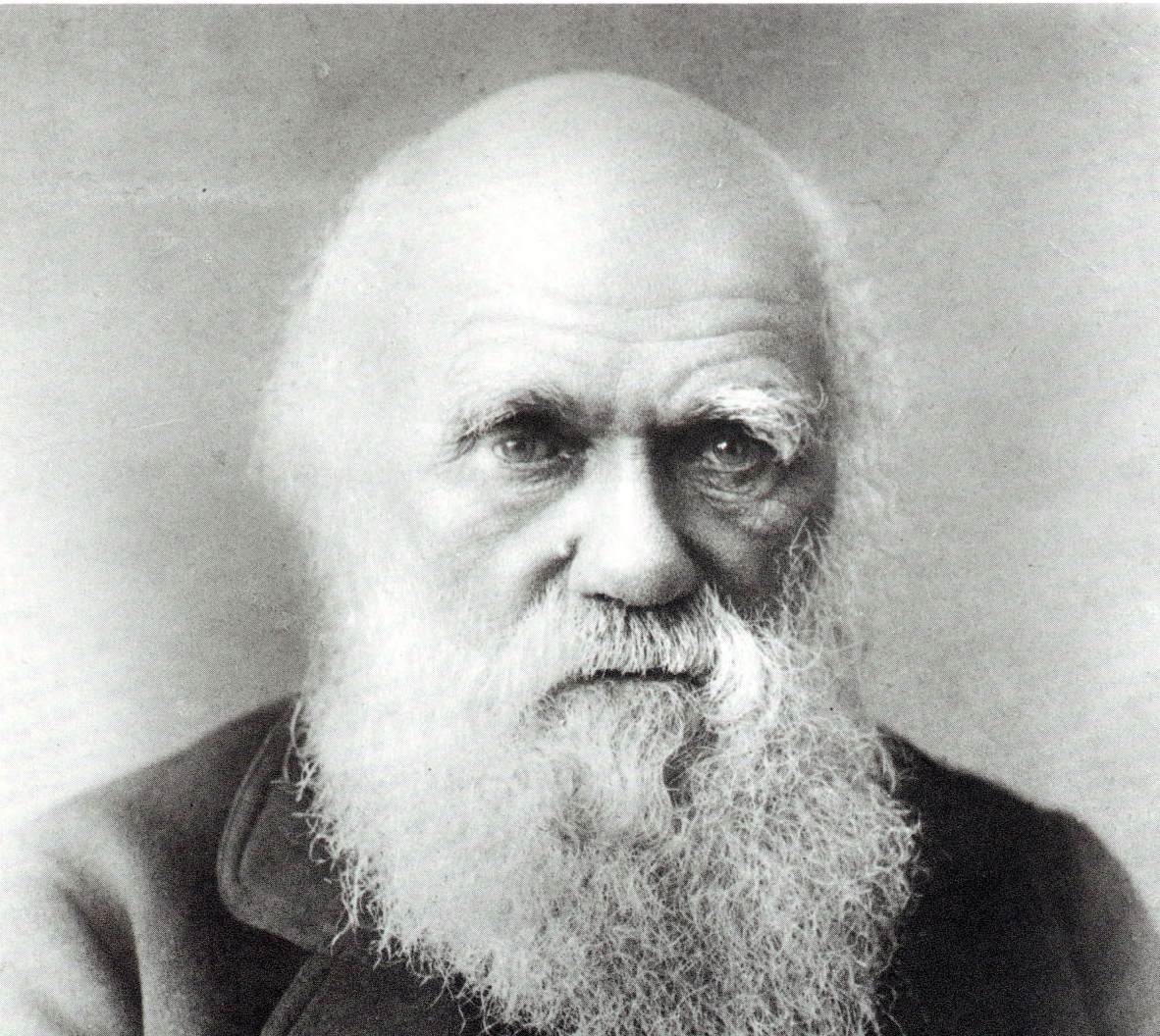 Charles Darwin, evolutionens fader
Svaret er: Egeskovskolen
Sæt jer 2 og 2 og skriv 2 spørgsmål der begynder med hvorfor og 2 spørgsmål der begynder med hvad. Svaret på alle 4 spørgsmål skal være  Egeskovskolen.
Hvad er smukkest?Hvad er mest sandt?
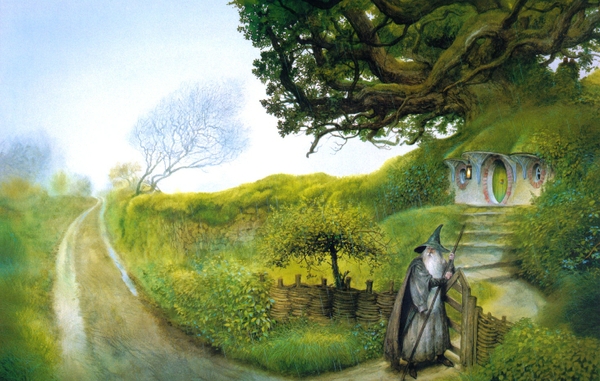 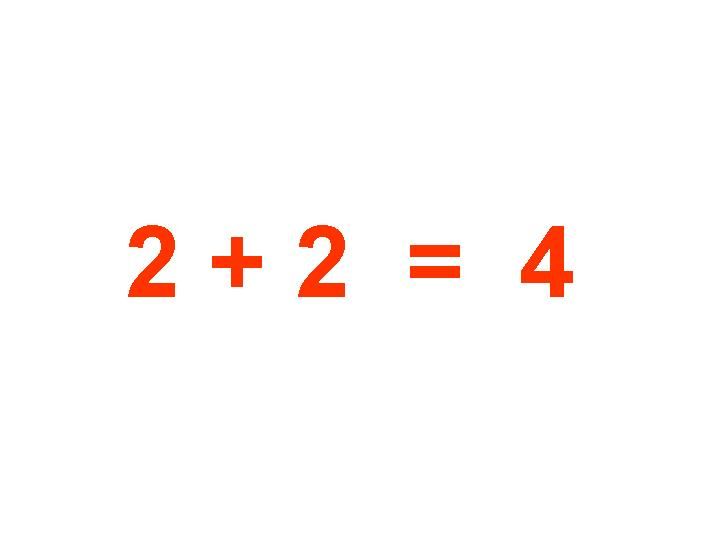